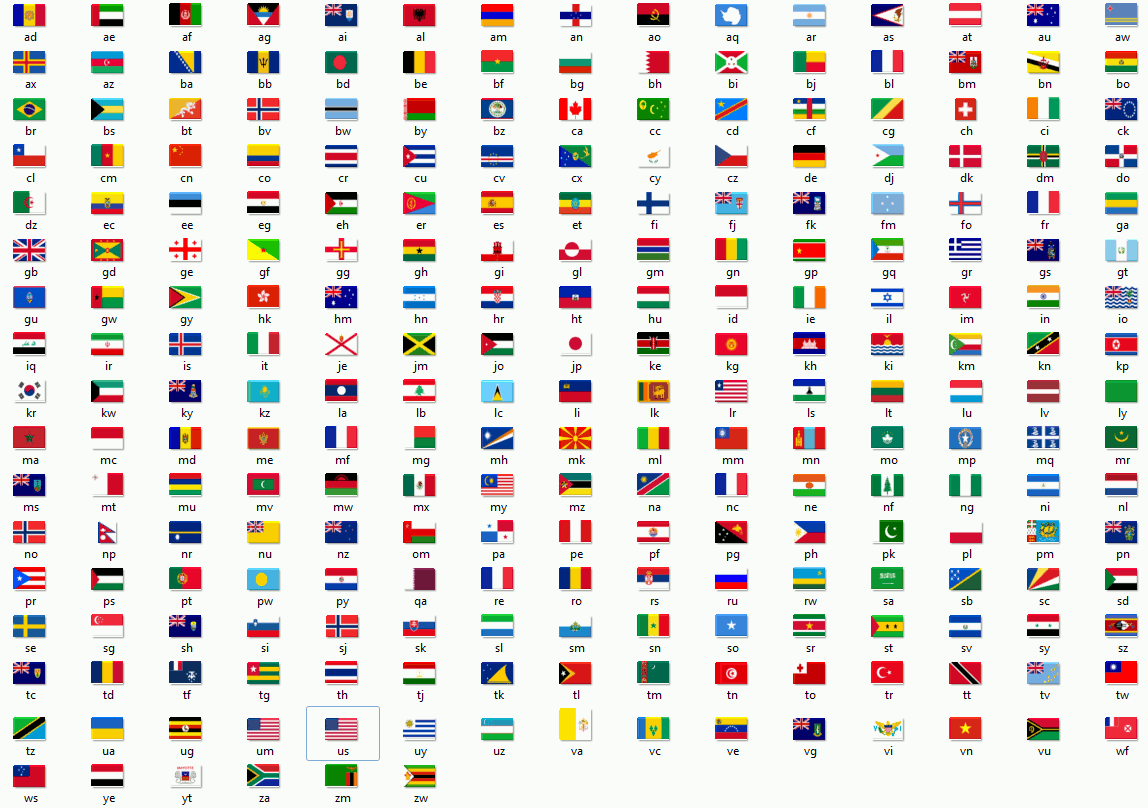 GRUP GURBET
Danışman: Doç. Dr. T. Müge Alvur
Türkiye’de bulunan yabancı öğrenciler
Türkiye’de okuyan yabancı öğrenci sayısı 18 
bin civarındadır.
Kocaeli Üniversitesi Yabancı Öğrenci Sayısı
Kocaeli’de 2013-2014 öğretim yılında 213’ü yeni kayıt olmak üzere - 87 farklı ülkeden - toplam 1018 yabancı öğrenci bulunmaktadır. 
Geçtiğimiz sene 27 kişi mezun olmuştur.
AMAÇ
Kocaeli Üniversitesi’nde 2013-2014 öğretim yılında öğrenim gören yabancı öğrencilerin yaşadıkları sorunlar olup olmadığını tespit etmek.
YÖNTEM
2013-2014 öğretim yılında Kocaeli Üniversitesi’nde bulunan 1018 yabancı öğrencinin tamamına ulaşmak hedeflendi 
Grup Gurbet Öğrencileri tarafından hazırlanan 3’ü açık uçlu 25 soruluk anket üniversitemizde doldurtulmuştur
Yöntem - Anket
Grup Gurbet içinde yer alan yabancı öğrencilerin deneyimlerinden arkadaşlarının karşılaşabilecekleri olası sorunlar ve zorluklar tespit edildi
Bunlar soru haline çevrildi
Yöntem -Anket
Hazırlanan pilot anket 20 öğrenciye verilerek soruların anlaşılır olup olmadığı ve önerileri sorgulandı 
Bu ön test sonrasında anket yeniden düzenlenerek uygulandı
Yöntem
Dağıtılan toplam 180 anketten 143’ü (%79,4) dönmüştür. 
Anketlerden elde edilen veriler Grup Gurbet öğrencileri tarafından excel programına girilmiştir.
Veriler excel ortamında yüzde ifadelere dönüştürüldü.
BULGULAR
Bu anket çalışmasına 54 (%37.8) kız; 89 (%62.2) erkek öğrenci katılmıştır. 
Yas ortalamaları 21,2
Türkçe dil kursu alma sureleri 7,2 ay (Cevap sayısı 121) (0-48ay)
 Kocaeli Üniversitesi’nde öğretim süreleri ortalama 16 ay
ANAVATAN
TÜRKÇE DİL DÜZEYİ
FAKÜLTE DAĞILIMI
1-) YABANCI BİR ÜLKEDE YAŞAMAK SİZE NASIL HİSSETİRİYOR?
2-) KÜLTÜREL FARKLILIK NASIL BİR DURUM?
3-) YABANCI UYRUKLU OLMANIZIN İNSANLAR İLE İLETİŞİM KURUP İLİŞKİLERİNİZİ İLERLETMENİZ ÜZERİNE ETKİSİ PUANLAYINIZ?
4-) TÜRKİYE’DE YEMEK KÜLTÜRÜNDEKİ FARKLILIKLAR HAYATINIZI NASIL ETKİLİYOR?
5-) İLETİŞİM KURARKEN KARŞILAŞTIĞINIZ SORUNLAR DERS BAŞARINIZI NASIL ETKİLİYOR?
6-) TÜRKİYE’DEKİ SOSYAL ETKİNLİKLERİN ÜLKENİZE GÖRE FARKLILIK İÇERMESİ SİZİ ASOSYALLİĞE İTİYOR MU?
7-) YENİ ÖĞRENDİĞİNİZ BİR DİL İLE İLETİŞİM KURMANIN ZORLUKLARI SİZİ ASOSYALLEŞTİRİYOR MU?
8-) GELDİĞİNİZ ÜLKEYE GÖRE (VARSA) İNSANLARIN GİYİNİŞ TARZINDAKİ FARKLILILARI NE BOYUTTA ANORMAL KARŞILIYORSUNUZ
9-) BU GİYİNİŞ TARZINDAKİ FARKLILIKLAR SİZİN DUYGU DURUMUNUZDA NASIL BİR ETKİ YARATIYOR?
10-) ÜLKENİZDE ÇOĞUNLUĞUN GİYİNMESİNİ NORMAL KARŞILADIĞI KIYAFETLERLE SOSYAL HAYATA KARIŞTIĞINIZDA ÇEVRENİZDEKİLERİN TEPKİSİ NE OLUYOR?
11-) EĞİTİM ÖĞRETİM HAYATINIZI DEVAM ETTİRMEK AMACIYLA YAPTIĞINIZ ÜLKE SEÇİMİNİN TÜRKİYE OLMASI SİZİ NE KADAR MEMNUN ETTİ?
12-) KOCAELİ ÜNİVERSİTESİ’Nİ SEÇTİĞİNİZ İÇİN MEMNUN MUSUNUZ?
13-) KALDIĞINIZ YERDE YABANCI OLMANIZ SİZİ NASIL ETKİLİYOR?
14-) EĞİTİM SİSTEMİNİN FARKLILIĞININ SİZİ NASIL ETKİLEDİĞİNİ DÜŞÜNÜYOSUNUZ?
15-) ÜLKENİZDE ÜNİVERSİTE ÖNCESİ GÖRDÜĞÜNÜZ EĞİTİM ÖĞRETİMİN TÜRKİYE’DEKİNDEN FARKLI OLMASI DERSLERİNİZİ NASIL ETKİLİYOR?
16-) İNSANLAR YABANCI OLDUĞUNUZU ÖĞRENDİĞİNDE GÖSTERDİKLERİ TEPKİLERİ PUANLAYINIZ
17-) DİL KURSLARINDAKİ EĞİTİMİ PUANLAYINIZ
18-) ÜNİVERSİTEYE KAYIT, ÖĞRENCİ KİMLİĞİ ALMA, BARINMA YERİ BULMA GİBİ İŞLEMLERİN HIZINI PUANLAYINIZ
19-) NÜFUS CÜZDANINIZ OLMADIĞI İÇİN RESMÎ İŞLEMLERDEKİ AKSAMALAR GERÇEKTEN SİZİ NASIL ETKİLİYOR?
20-) VARSA TÜRKÇE’Yİ KULLANIRKEN ÇEKTİĞİNİZ SIKINTINIZ SOSYAL HAYATTA SUİSTİMAL EDİLDİ Mİ?
21-) YABANCI OLDUĞUNUZDAN DOLAYI ANLIŞVERİŞTE KANDIRILDIĞINIZ OLDU MU?
22-) ANKET SORULARINI ANLAMAKTA ZORLUK ÇEKTİNİZ Mİ?
AİLENİZLE NE SIKLIKLA GÖRÜŞÜYORSUNUZ?
BENZERLİKLER FARKLILIKLAR
‘‘Yemek yerken kalan yemeği başkalarına verip bitirtmeye çalışmak.’’

‘‘El öpme bizde yok. Düğün dansları garip geliyor bana. Daha doğrusu erkeklerin göbek atması.’’

 ‘Türklerin anne babasına sen demesi biraz ilginç geliyor, bizde sen demek ayıptır’’
BENZERLİKLER FARKLILIKLAR
‘‘Burası daha özgür. Özgür hissediyor insan burada. Ben seviyorum burayı.’’
‘‘Çiğ köfte çok hoşuma gitti, baklava da güzel’’ 
‘‘Kapalı kadınların sigara içmesi. Din ile ilgili uygulamalar.’’
‘‘Kar yağması’’
‘‘Merkezde herkes bana bakıyor ne oldu bilmiyor, bence Türk insanları Afrikalıları bilmiyor o zaman biz kötü bir şey hissediyoruz.’’
‘‘Müzik farklı’’
‘‘Saygısızlık çok’’
‘‘Yemekler lezzetli, arkadaşlarım cana yakın’’
‘‘Çok fazla kültür çeşitliliği var.’’ Dinlediğiniz için teşekkür ederiz (:

Amina Majetić • Kürşat S. Yazıcı • Barış Kocaahmet • Safiye Mollachasan • Eva 
Aminata Jau • Rıdvan Akman • Şemsettin Ekingen • Mahmoud Halloush • 
Abdulrahim Mohmed • Odilshoh Dehkanov • Taja Osmaan Adan